A Comparative, Multi Centric, Cross-sectional Study                                      Of
        Perception and Awareness 
                           of 
               Clinical Research                                      In 
          Trial Participants and General Public of AP
INTRODUCTION
Clinical research helps us determine the safety and efficacy of medications, devices, diagnostic products intended for human use.

The design and conduct of the trial is dictated by the protocol & approved by regulatory authorities

The data thus collected is scientifically analyzed to reach a valid inference

The most challenging area in  Clinical Research is :

 finding  eligible and compliant subjects for willful  participation .
NEED TO CREATE AWARENESS
Important steps in clinical research 


Public should know
                                                         
Public should understand  
                                                          
Public should participate
Previous studies and results
What is newsworthy? Longitudinal study of the reporting of medical          research in two British newspapers. BMJ
Current public understanding of clinical 
   research is poor and media coverage of 
   clinical research trials is often negative
 

          Bartlett C, Sterne J, Egger M
Promoting public awareness of randomised clinical trials using the media:                    the ‘Get Randomised’ campaign
There is agreement in the literature that one of the major barriers to recruitment and enrollment of patients in clinical trials is patients' lack of awareness about clinical trials. 
   

   Isla S Mackenzie, Li Wei, Daniel Rutherford et al
Attitudes toward clinical trials among patients and the public
Responses differed neither by subgroup nor by demographic variables. 

{104 cancer pts, 84 cardiology pts, and 107 general public} 


Most respondents (71%) believed that patients should serve as research subjects

Cassileth BR, LuskEJ, Miller DS, Hurwitz S
Partake  study
Results suggest the Indian public is aware of some key features of clinical research like:
   purpose/ value/ voluntariness and supports clinical research in general 
But is unaware of other key features like:
   Compensation/confidentiality/protection of human participants &
 Exhibits some distrust in the conduct and reporting of clinical trials
    
   PARTAKE Survey of Public Knowledge and Perceptions of Clinical Research in India (Delhi)
Attitudes towards clinical research amongst participants and nonparticipants. J Intern Med
Trial participants were, as compared with nonparticipating respondents, more positive towards both participation of self and others. 
Both personal and altruistic motives for participation were highly rated.
 Primary reasons for nonparticipation were 
    *fear of ‘the unknown’ and/or
    *unease with randomization
   Madsen SM, Mirza MR, Holm S, Hilsted KL, Kampmann K, Riis P (Copenhagen University )
Results of  Harris Interactive Survey :
1)Awareness changes attitude toward clinical research

2) Helps participant make an informed decision

3) Improves overall trust in the clinical research
Objectives  of  our  study :
To determine the areas in which there is LACK  of perception &  awareness of clinical trial in both groups (TP) & (NTP)

To determine the areas in which there is GAP  of perception &  awareness of clinical trial between both groups (TP) & (NTP)

To determine ways and means for bringing about better awareness in both groups

{{TP—trial participants, NTP----non trial participants}}
Materials & Methods
Protocol was designed and an approval from Institutional Ethics Committee was taken
Sample size was calculated and found to be 165 in each group. {Assuming 70% of awareness with 95% of confidence interval (C.I), 20% relative precision with a design effect of 2}.
Designed a  Questionnaire and EC approval  taken
Recruitment process discussed for TPs and NTPs
Data collection procedure  finalised
Statistical Analysis discussed
RESULTS
LITERACY
COMPARABLE GROUPS
Purpose and Source of Information about Clinical Research
Awareness on Clinical Research
TP=Trial Participants; NTP=Non-Trial Participants (General public).
Awareness on Elements of Consent Form











Participation    se  with  Audio-Video Consenting
TP- 56% Believe
NTP- 73% Don’t believe
Ethics Committee








     TP=Trial Participants; NTP=Non-Trial Participants (General public)
Financial transaction
Awareness on Risks Vs Benefits










TP=Trial Participants; NTP=Non-Trial Participants (General public)
Knowledge on who will be the beneficiary in Clinical Trials
Pune Vs Hyderabad study
Source of Information:




Awareness on Risks and Benefits



Need to create awareness: 
	Pune: 97%; Hyderabad: 81%
Conclusion
According to our survey it was concluded that  the awareness on 
clinical research is low in our society especially in the areas of:

                       1) elements of consent form and consenting process, 

                       2)  Confidentiality in Clinical Research

                       3) Regulatory machinery of the clinical research.
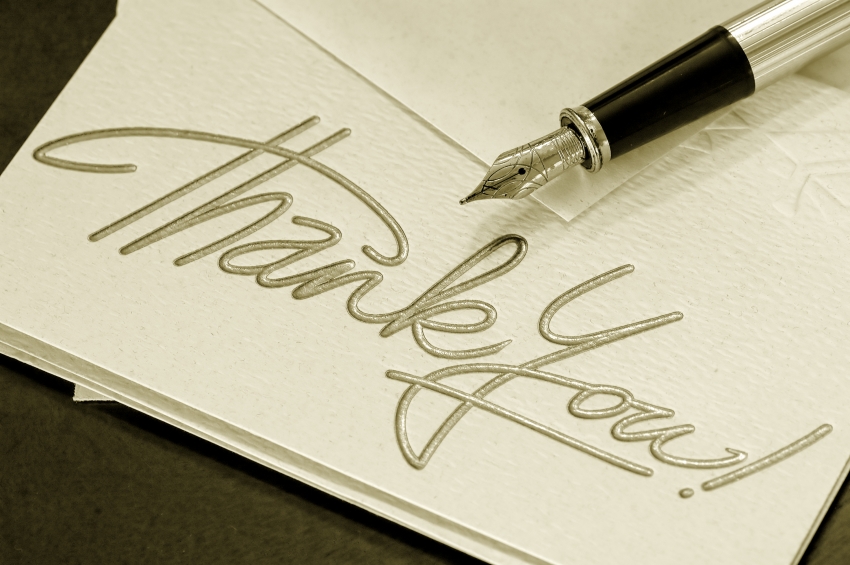